ASU Career Services
How to find a part-time or work-study job on campus
{
What is work-study?

What do I want to do?

Where do I look?

How do I succeed?
overview
[Speaker Notes: Briefly discuss how international students only work legally on campus unless participating in OPT or CPT (Speak to ISSO office about your status).]
what is work-study
what do I want to do?

“what can I do with this major?”
asu.edu/career
prepare

what do employers want?
what do I have to offer?

Identify all skills as they relate to career requirements and preparation
[Speaker Notes: Ask—What are the top skills that U.S. employers are seeking from candidates?]
[Speaker Notes: COM-speak English fluently, write strong proposals, concise and clear emails, presentations in front of customers and teams and management, be able to speak in meetings both in person or over the phone
WORK ETHIC-show up on time, have a good attitude, volunteer for projects, be flexible, care about quality, understand company goals, meet deadlines
TEAM- congenial and cooperative, do your part, solicit and give feedback, 
INIT-can do attitude, be visible, take assignments, give more than asked for, don’t need supervision
ANA-must be able to solve problems, reliable and persistent]
where do I look ?

Student Employment website:
http://students.asu.edu/employment
Research Aide

Description:  
A highly-motivated and detail-oriented undergraduate student will assist with data collection, organization and management for an ongoing cross-national study of global inequality and workers rights. Primary responsibilities will include accessing and compiling secondary data sources available through the World Bank, United Nations and other organizations, and collecting materials for a scholarly literature review.
 
General Qualifications:
Active interest in social science research, and experience working with Excel, SPSS and/or other statistical software. Ideally, this position would provide preliminary work for an honors thesis or independent research project.
sample job description
prepare: elevator speech/
30-second commercial
“Hi, I’m John Doe. I am a Global Studies major with experience in research and database management. I am detail-oriented and have experience with Excel.  The Research Aide position is an excellent fit with my background and experience.
[Speaker Notes: Talk about preparing the 30 second commercial
What makes you unique?]
JOHN DOE
1234 E. Something St., Phoenix, Arizona  85000
480-123-1234, johndoe@asu.edu
Summary
Highly motivated, detail oriented undergraduate student with experience in data collection and proficient in Excel seeks Research Aide position with School of Social Transformation.

Education
Bachelor of Arts, Global Studies  May 2016
Arizona State University, Tempe, Arizona      
Arizona Regent Scholar; Obama Scholar	
  
Experience
Cashier		 			November 20xx-August 20xx
Best Buy, Phoenix, Arizona
Reconciled cash and credit transactions with high degree of accuracy
Achieved “President’s Club” status as recognition of excellent sales performance and customer service
Trained new employees in compliance with company policies and procedures 

Skills 
Fluent in English and Spanish, can read, write, and speak in both languages
Proficient in all Microsoft Office programs: Word, Excel, PowerPoint,

Activities
Executive Council, Speech & Debate, XYZ High School, Phoenix, AZ
Researched, wrote and delivered speeches, including one on educational inequality and achieved regional awards
Compiled, entered and maintained database of 50 members
Volunteer, Community Food Bank 
Assisted in organizing a sponsored walk for hunger that raised over $3,000
[Speaker Notes: DISCUSSION POINTS:
The “summary” should be focused on each particular position, highlighting skills necessary for the job
Most relevant stuff at the top
Make sure accomplishment statements are reflecting the skills]
September 4, 20XX
 
Hiring Manager
Office of Knowledge Enterprise Development
Arizona State University
Tempe, AZ 85000
 
Dear Hiring Manager:
 
Please consider me for the Research Aide student position in the Office of Knowledge Enterprise Development. My education and experience are closely aligned with the job description, and I know I would be able to significantly contribute to your team.
 
I am currently a Global Studies junior here at ASU, with previous experience in data collection and research.  During my time on the Executive Council of Speech & Debate, I researched and wrote over twenty speeches, as well as used Excel to compile and maintain a database of over 200 members.  
 
The Research Aide position would allow me to apply these skills that I have developed in a way that fits with my personal interests.  Last semester in my Contemporary Global Trends course I completed a semester-long research project that included assessing finance trends within the World Bank.  This current project you are working on would be of great interest to me for my honors thesis through Barrett, The Honors College.
 
I would appreciate an opportunity to meet with you to discuss my qualifications and to learn more about this opportunity. I may be reached at (480) 123-4567 or johndoe@asu.edu to set up a convenient time.
 Thank you for your consideration. I look forward to meeting with you.
 
Sincerely,
John Doe
Apply, apply, apply!
25 apps = 5 interviews =1 offer
Set goals
job search numbers game
it is about building relationships
networking leads to more than 70% of job offers
networking
what is networking?
…An organized way to form a “net” of personal contacts who can give you support and information…
Parent’s Friends & Coworkers
Neighbors
Church & Club Members
Past Coworkers & Employers
YOU
People where I volunteer
Coaches & Teammates
Personal & Family Friends
Instructors & Classmates
People doing work that looks interesting
Internet web sites & chat groups
People where I regularly do business
Job Clubs
Casual Acquaintances
Local business people
Courtesy of NSCC Career and Transition Services
[Speaker Notes: Talking to People
Developing Relationships
Marketing Yourself
Not just what they can do for you but what you can do for them – information, help someone by filling a need that they have]
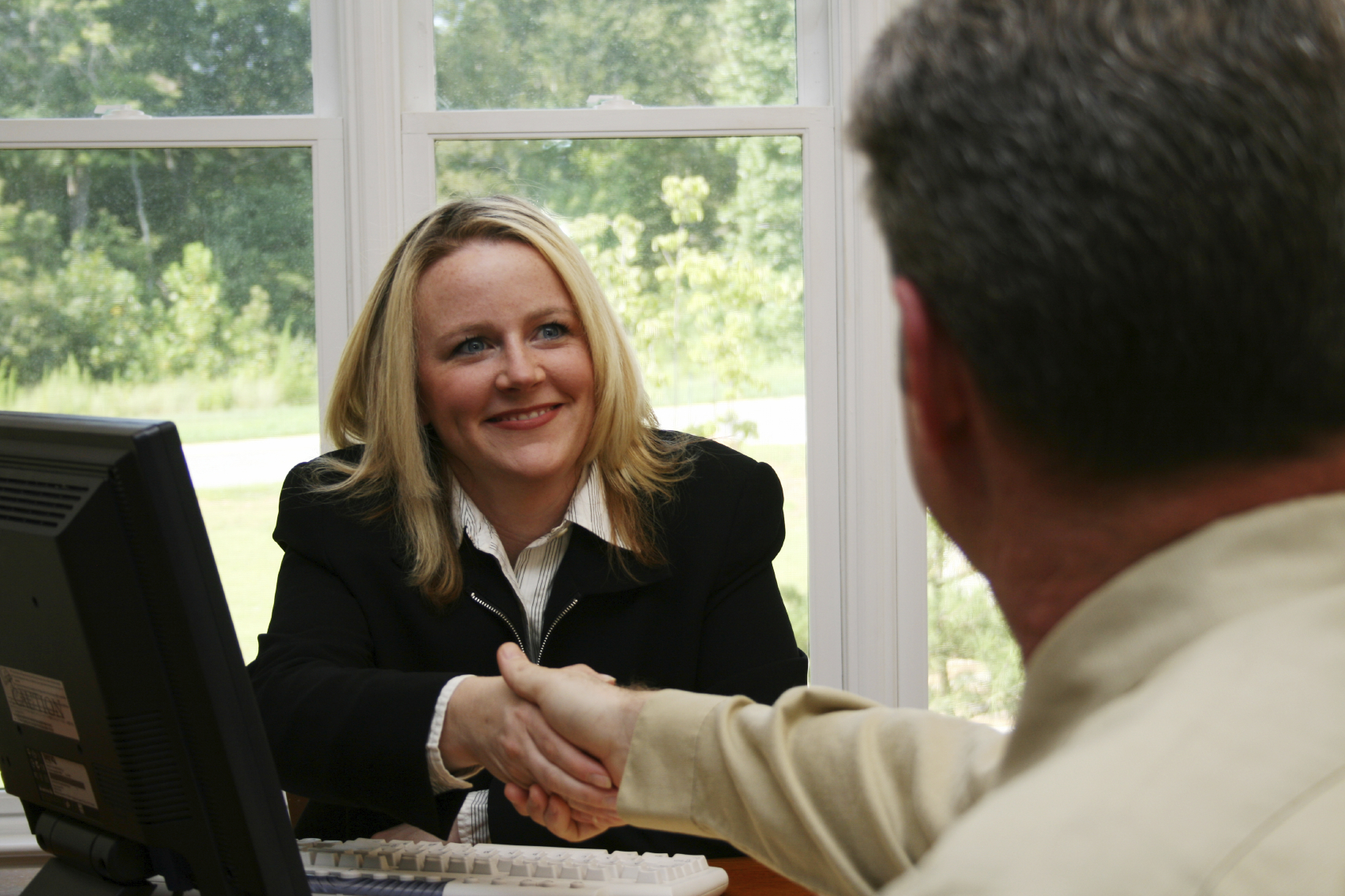 practice
[Speaker Notes: DISCUSSION POINTS:
Go over traditional/behavior-based questions.
Students should be going over questions and their answers prior to the interview.  They can practice with a friend, family member, or just in front of the mirror!

Students can come to the Career Services office for practice:
Interview Preparation  
Length: 30 minute SDA or a 60 minute scheduled appointment
Staff: Peer Career Advisor (PCA) or a Career Development Professional 
Purpose: Provide an overview of the interview process and help prepare answers to common questions, including responses to behavioral interviewing questions using the STAR technique
Notes: Usually required prior to a “Recorded Interview Practice” appointment
Practice Interview
Length: 60 minute scheduled appointment
Staff: Peer Career Advisor (PCA) or a Career Development Professional 
Purpose: Provide a simulation of an actual interview
Notes: Usually occurs after completing an “Interview Preparation” appointment OR if the student/alumnus has had professional interviews in the past and wants to improve skills
Recorded Practice Interview
Length: 90 minute scheduled appointment 
Staff: Peer Career Advisor (PCA) or a Career Development Professional 
Purpose: Provide a simulation of an actual interview that is digitally recorded and then reviewed with the student/alumnus
Notes: Usually occurs after completing an “Interview Preparation” appointment OR if the student/alumnus has had professional interviews in the past and wants to improve skills

HANDOUTS:
What Types of Questions to Expect
The Key to the Behavioral Interview (this is a worksheet)
https://eoss.asu.edu/careerguide/worksheetshandouts]
sample questions:
tell me about yourself…
tell me about an experience when you were a member of a productive team. what part did you play?
tell me about a boss or co-worker that you didn’t like, why and how you handled working with him/her.
give an example of a time when you were proud of an accomplishment. what was the accomplishment?
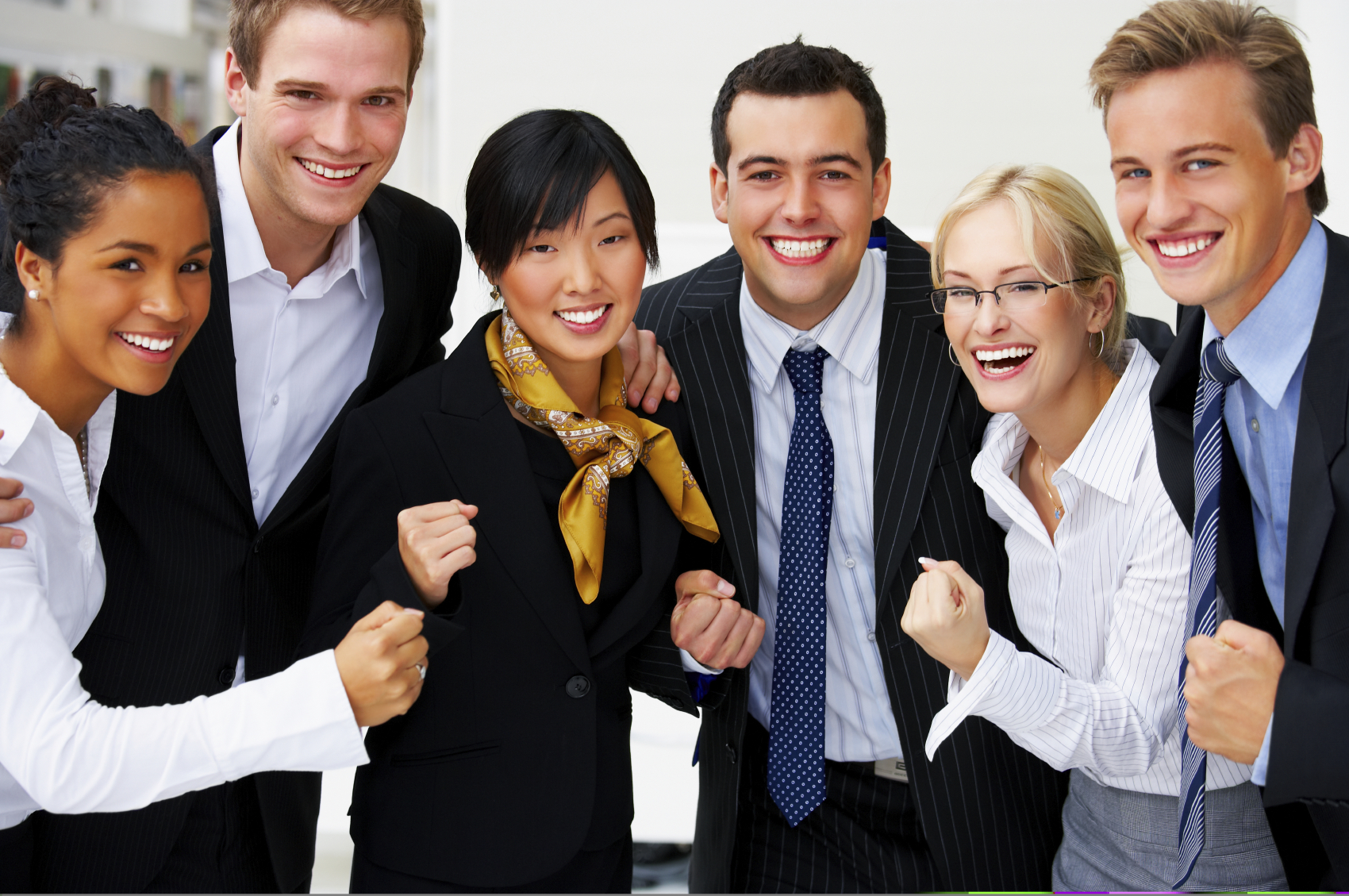 dress for success!
[Speaker Notes: DISCUSSION POINTS:
Look professional – haircut, nails manicured, suit cleaned, shoes polished, etc.
conservative suit that fits
solid color in navy, gray or black
limit jewelry and accessories
cover tattoos
closed-toe shoes
dark socks for men
hosiery for women
no cologne or perfume
conservative hair/make up; long hair pulled back
try on outfit ahead of time
Examples: http://www.symsdress.com/index.htm
Bring with you a padfolio with extra copies of your resume, paper and a pen.  Do not bring backpacks or large purses.

HANDOUTS:
Dressing for Interview Success
https://eoss.asu.edu/careerguide/worksheetshandouts]
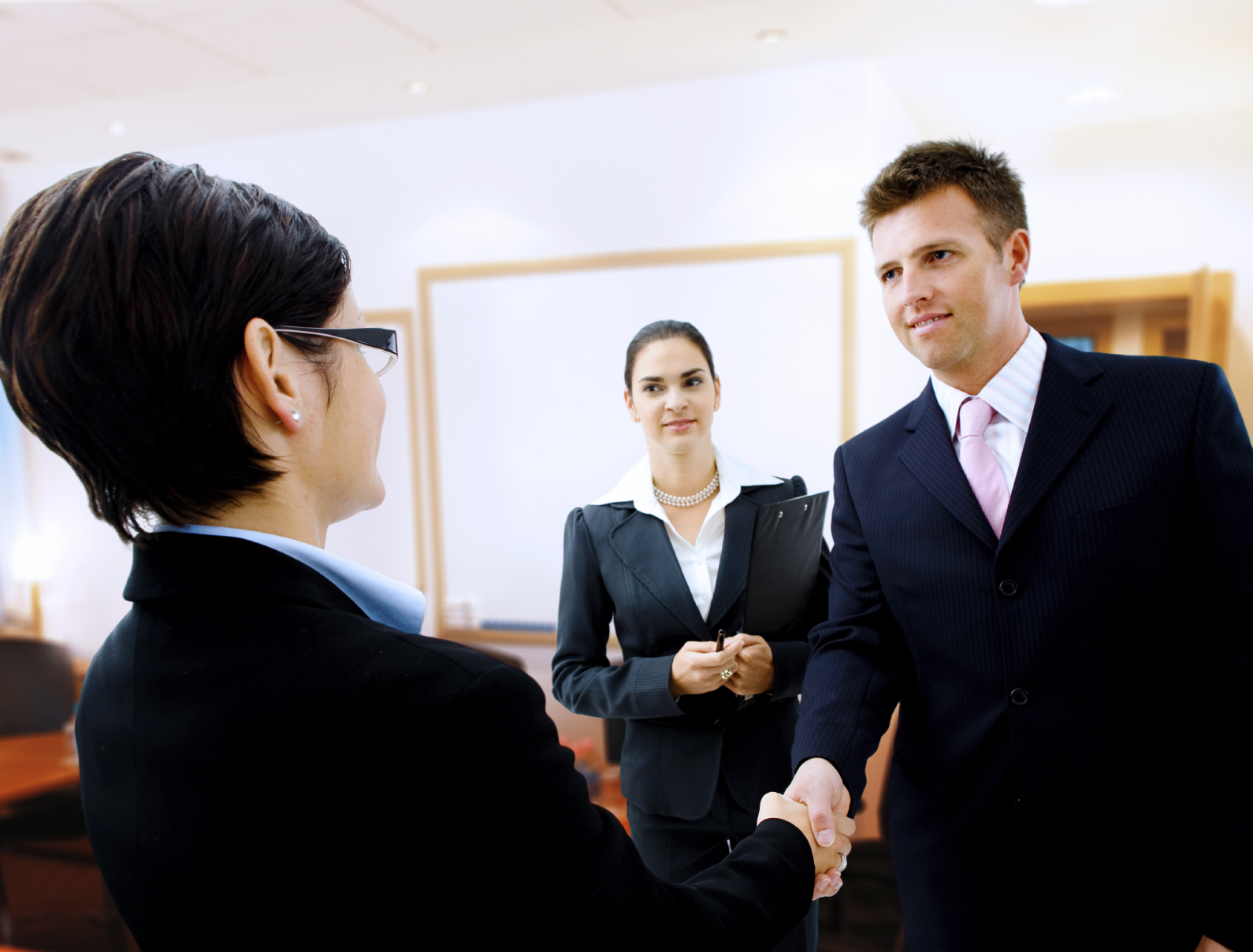 first impressions
[Speaker Notes: DISCUSSION POINTS:
be on time (5 minutes early)
	Skype/phone numbers & reception
be prepared
be well-dressed
be relaxed
be careful about food before/ during
Firm handshake
Nice smile
Eye contact
Non-Verbal communication:
	posture, facial expressions, body tension
	hand/body movement
	touch/personal space]
next steps
Identify what you want to do
create your elevator speech, resume & cover letter                 	– target for each opportunity 
practice interviewing
next steps
use a variety of methods & resources:
apply, apply, apply
network and talk with people
next steps

follow up with everyone you meet
be sure to send prompt thank-you e-mail or note after an interview
{
What is work-study?

What do I want to do?

Where do I look?

How do I succeed?
in review
The sooner you start, the further you’ll go!
Sandy Somers
asu.edu/career
480-965-2350
[Speaker Notes: Discuss drop-in hours and appointments]